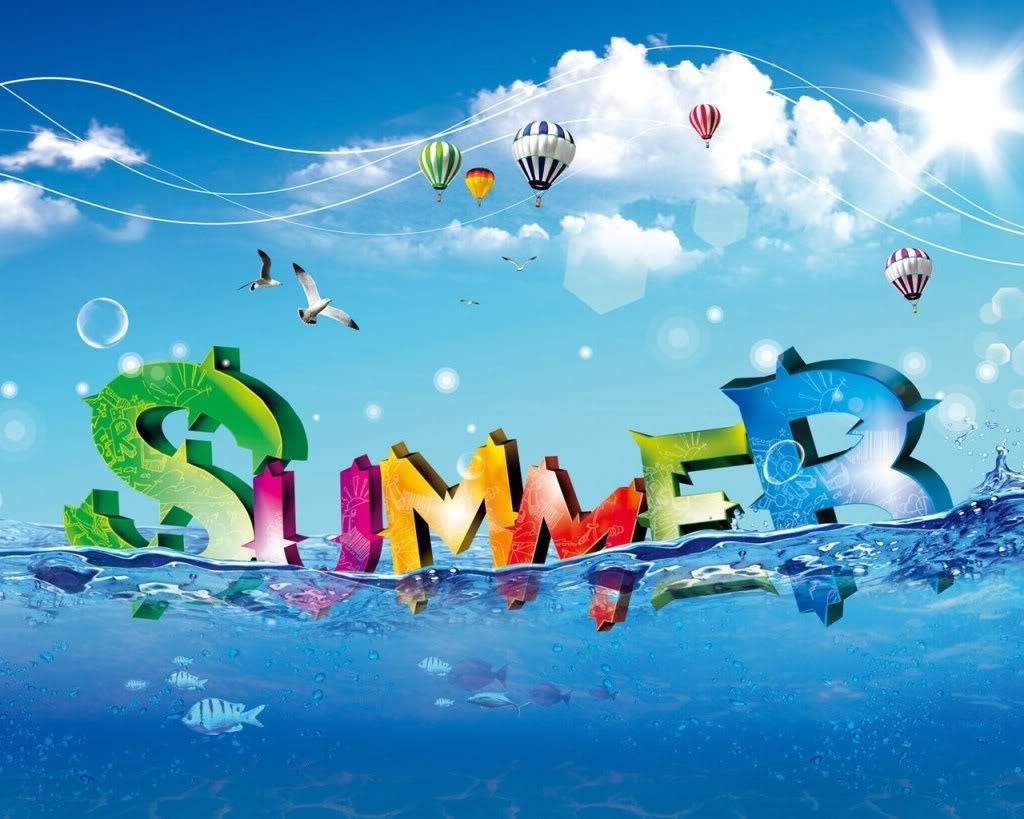 Michael powers
Beach
Baseball
Pool
Football
cartoons
Beach
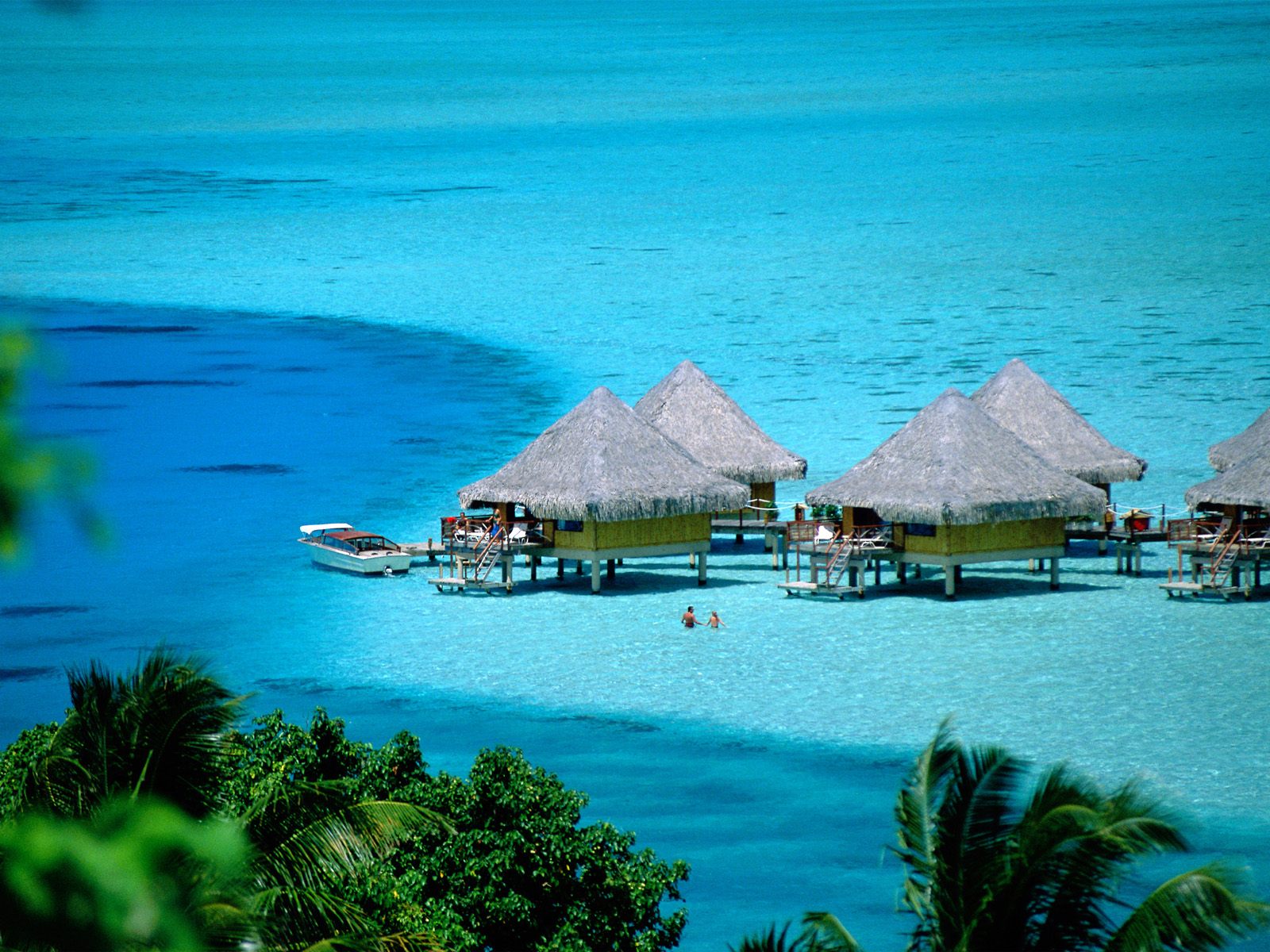 Baseball camp
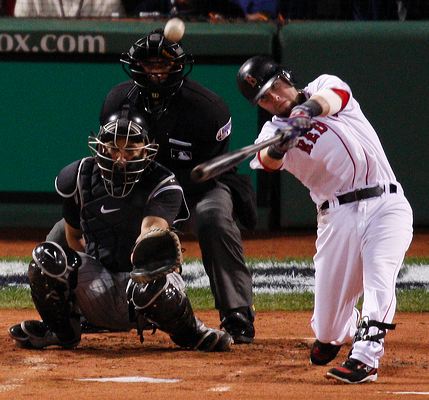 Pool
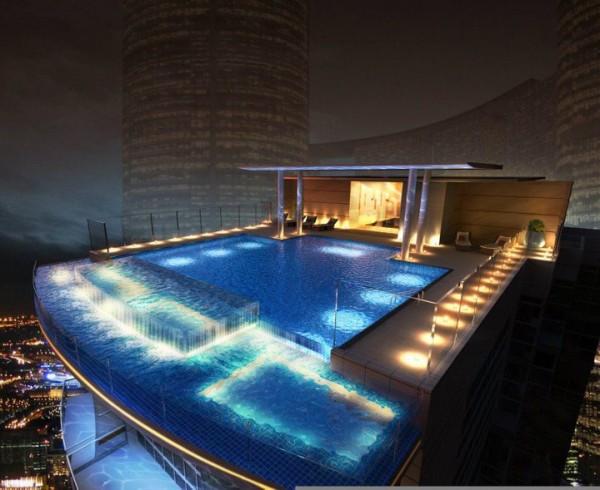 Football
Cartoons
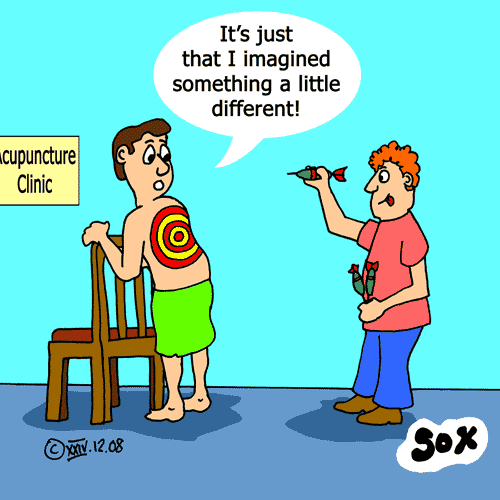 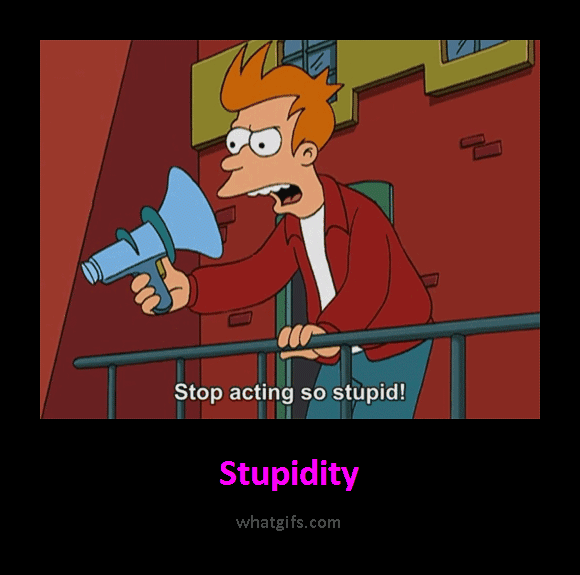